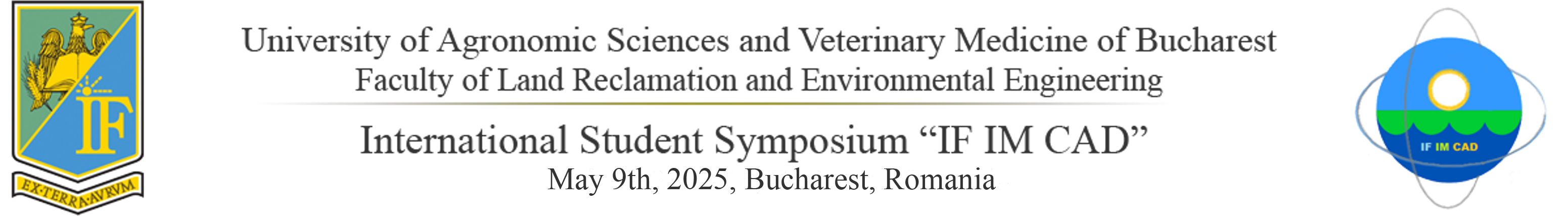 THE ECOPHYSILOGY OF CARBON IN FRUIT TREES: A DRIVER OF PRODUCTIVITY, A TOOL TO FACE CLIMATE CHANGE
Name1 SURNAME 1, Name2 SURNAME 1, Name3 SURNAME 2
Scientific Coordinator: Lect. PhD. Eng. Florin-Sava IONESCU 1
1 University of Agronomic Sciences and Veterinary Medicine of Bucharest, Romania
59 Marasti Blvd, District 1, 011464, Bucharest, Romania, email1@domain1.ro
2 University of Agronomic Sciences and Veterinary Medicine Cluj, Romania 
30 Iancului Blvd, 610064, Cluj, Romania, email2@domain2.com
Keywords: keyword1, keyword2.
INTRODUCTION
MATERIALS AND METHODS
RESULTS AND DISCUSSIONS
CONCLUSIONS
ACKNOWLEDGEMENTS